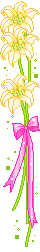 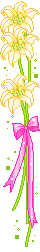 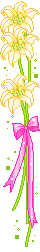 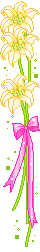 UBND QUẬN LONG BIÊN
TRƯỜNG: MẦM NON THẠCH CẦU
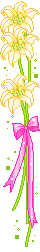 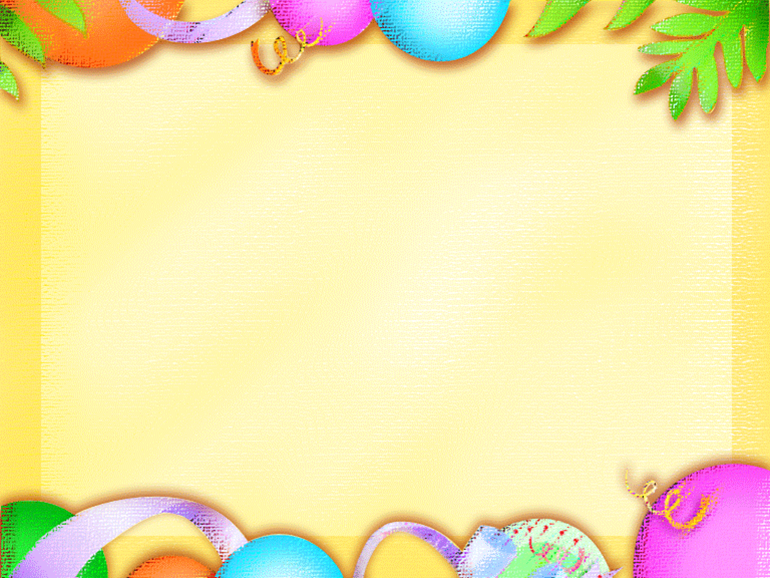 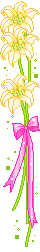 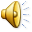 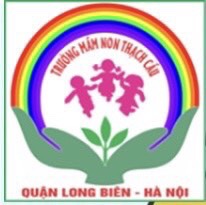 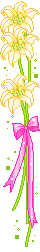 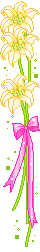 CHỦ ĐỀ: NGHỀ NGHIỆP

LQVT
ĐỀ TÀI: NB CHỮ SỐ 7, SỐ LƯỢNG 
VÀ SỐ THỨ TỰ TRONG PHẠM VI 7
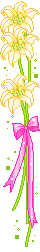 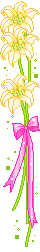 LỨA TUỔI: 5-6 TUỔI
GV: TRẦN THỊ THU CHÂM
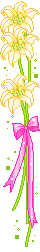 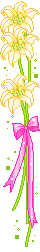 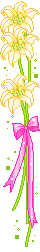 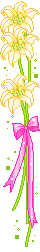 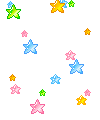 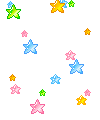 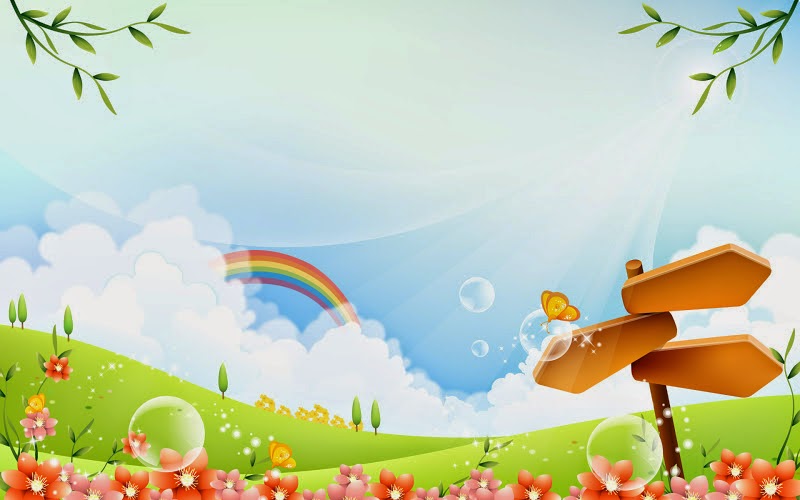 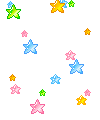 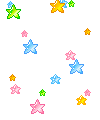 *  Ổn định, gây hứng thú
TC: “Gieo hạt”
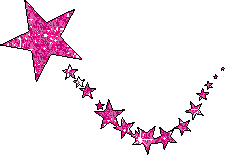 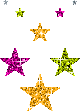 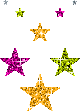 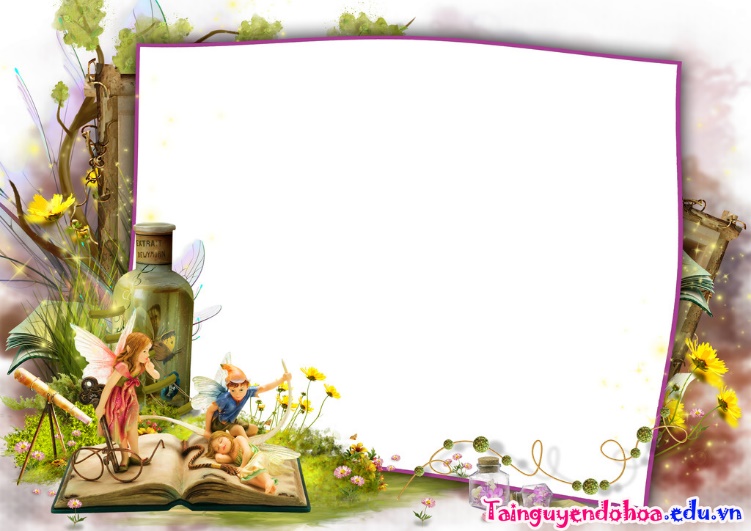 * HĐ 2: Ôn số lượng trong phạm vi 6 (Cho trẻ đi tham quan hội chợ)
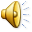 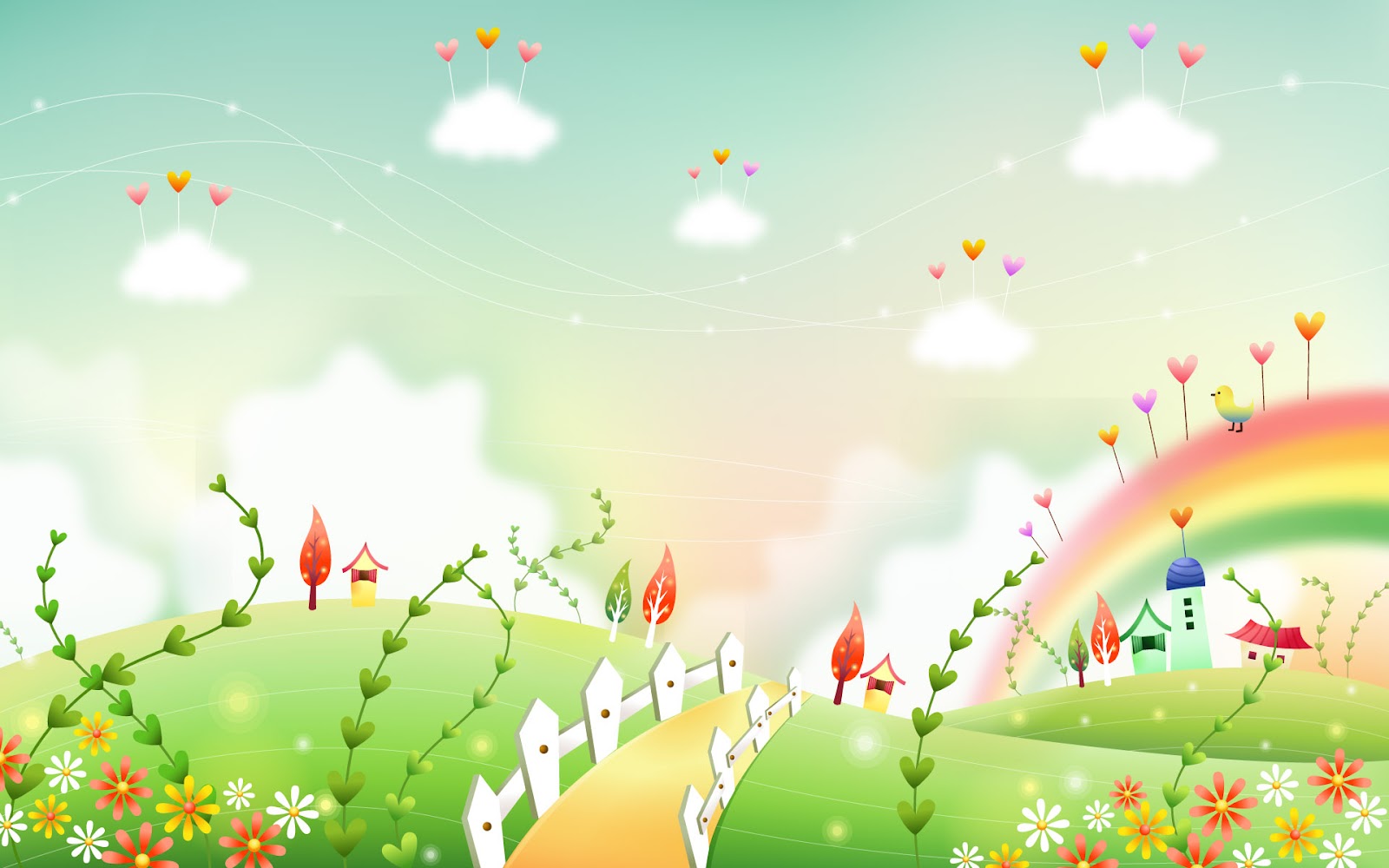 * HĐ3: Đếm đến 7, nhận biết các nhóm có 
7 đối tượng, nhận biết số 7
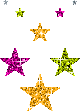 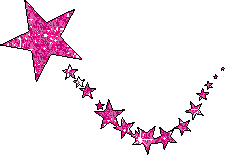 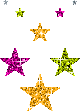 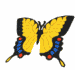 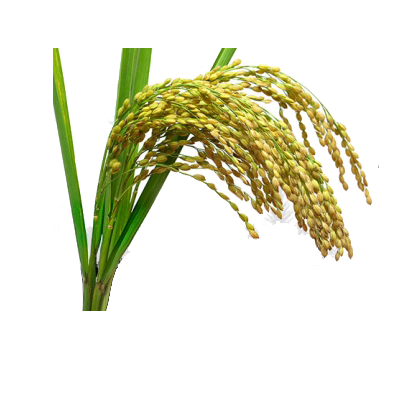 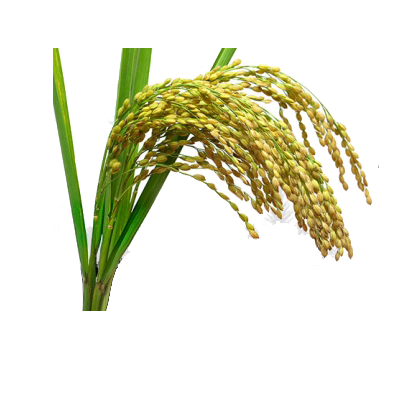 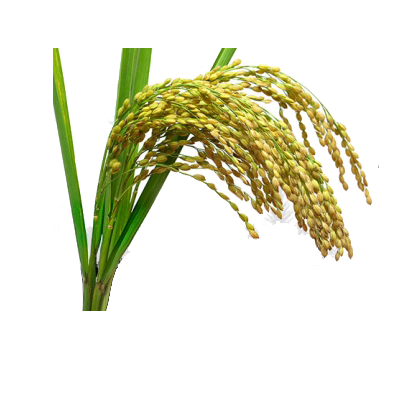 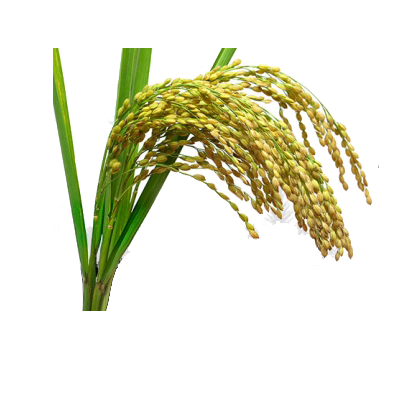 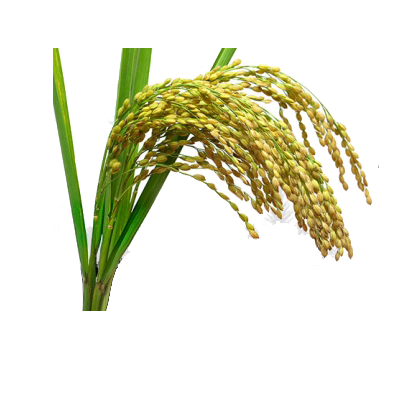 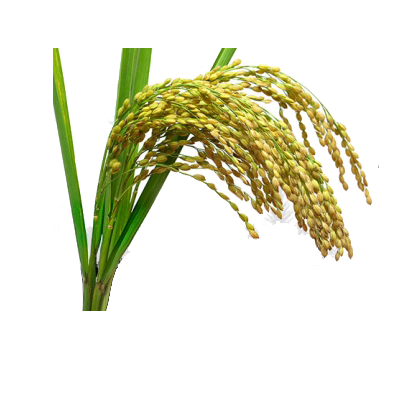 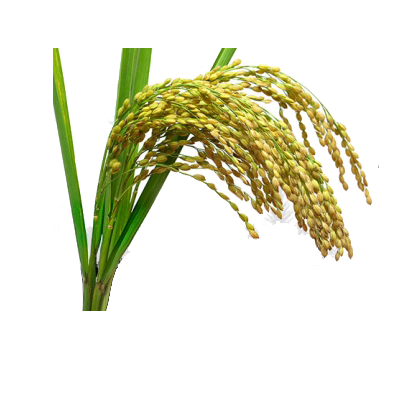 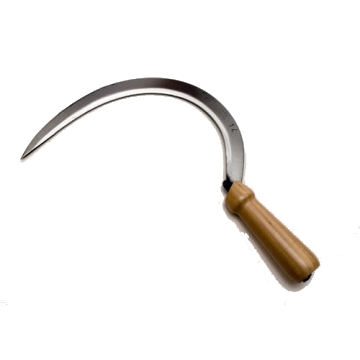 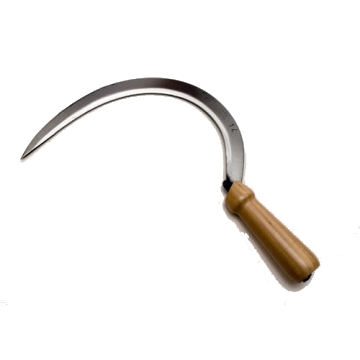 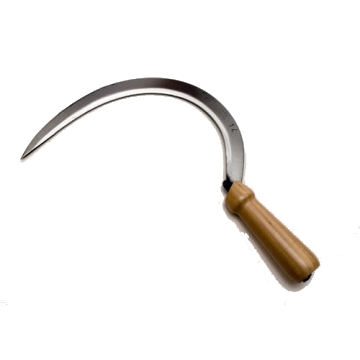 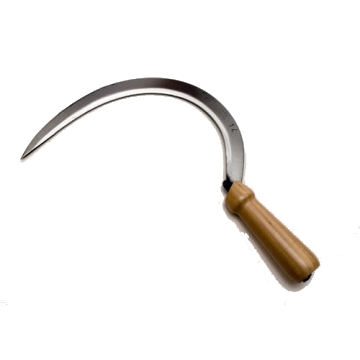 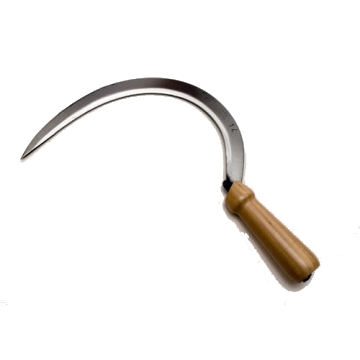 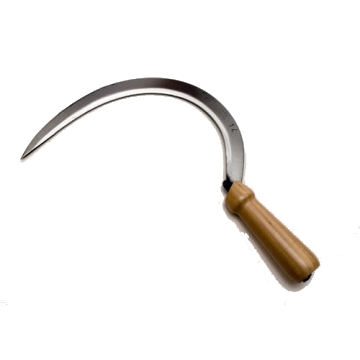 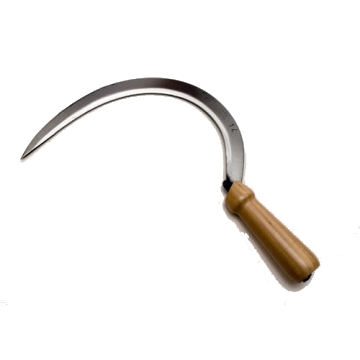 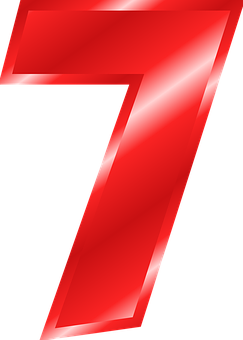 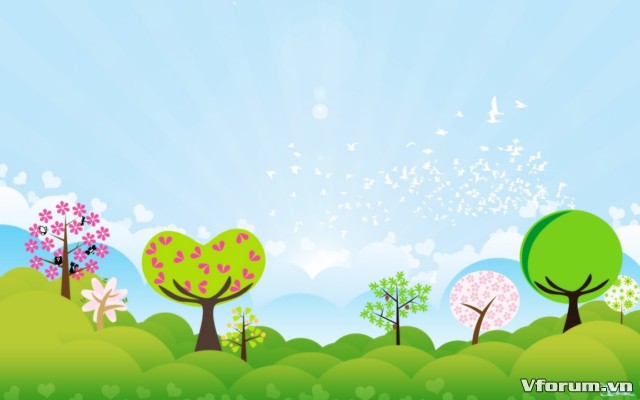 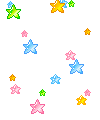 * HĐ3: Luyện tập
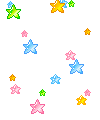 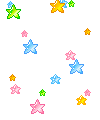 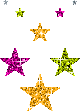 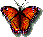 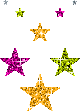 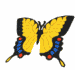 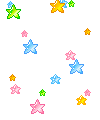 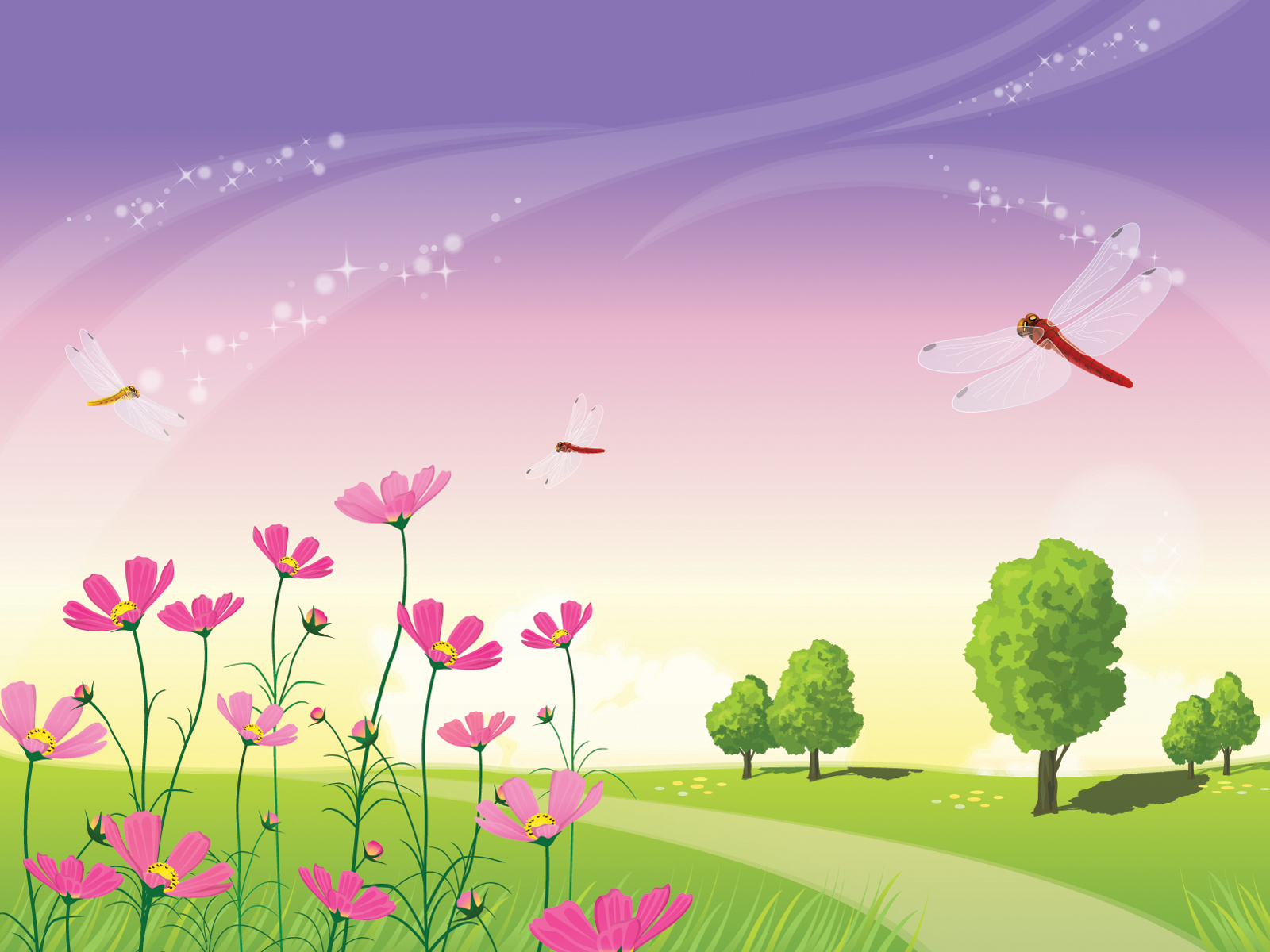 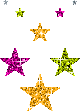 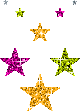 * Trò chơi 1: “Đoàn kết”
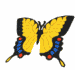 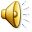 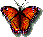 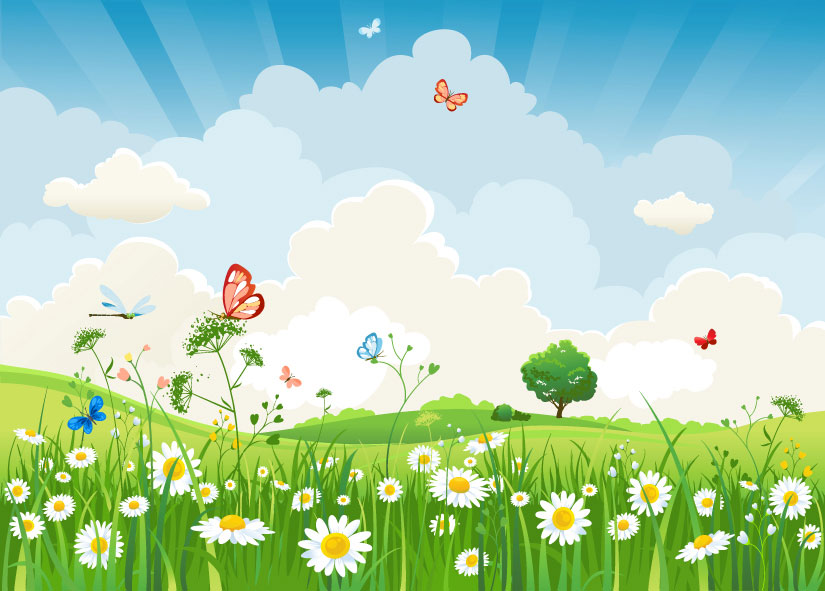 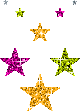 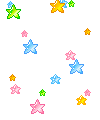 * Trò chơi 2: “Đội nào nhanh hơn”
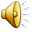 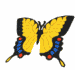 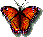 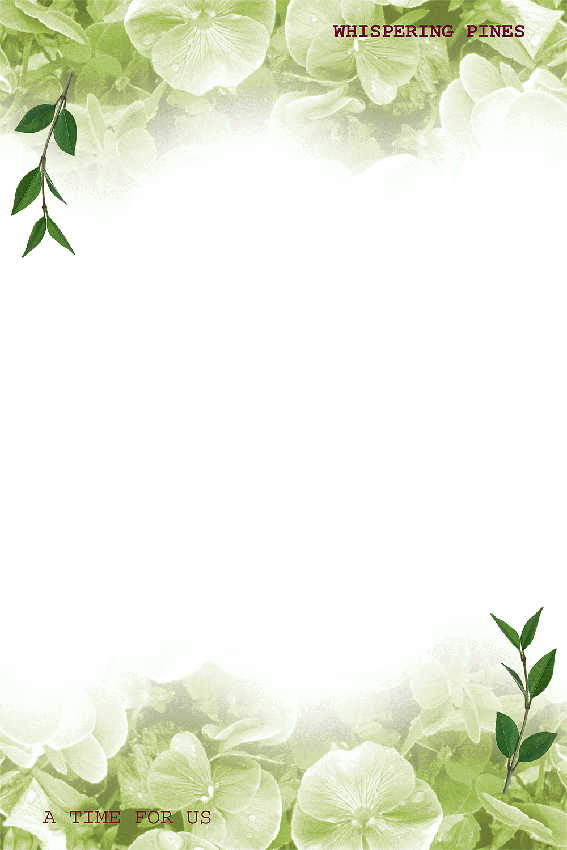 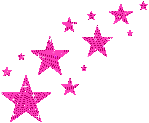 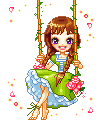 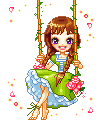 CHÚC QUÝ VỊ SỨC KHỎE!
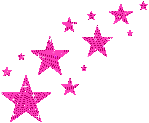 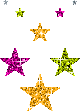 XIN CHÀO HẸN GẶP LẠI
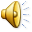